찬양
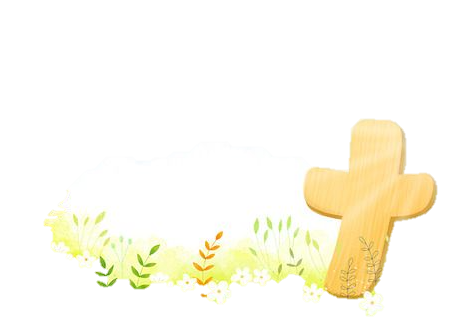 사순절의 시간
예수님의 사랑 기억하는 시간
예수님의 마음을 바라보는 시간
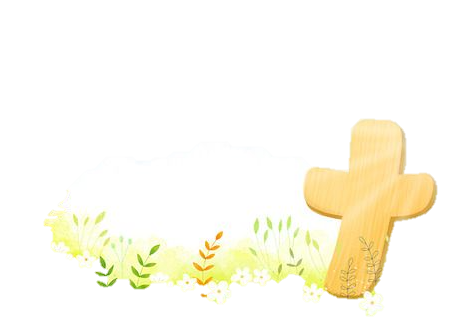 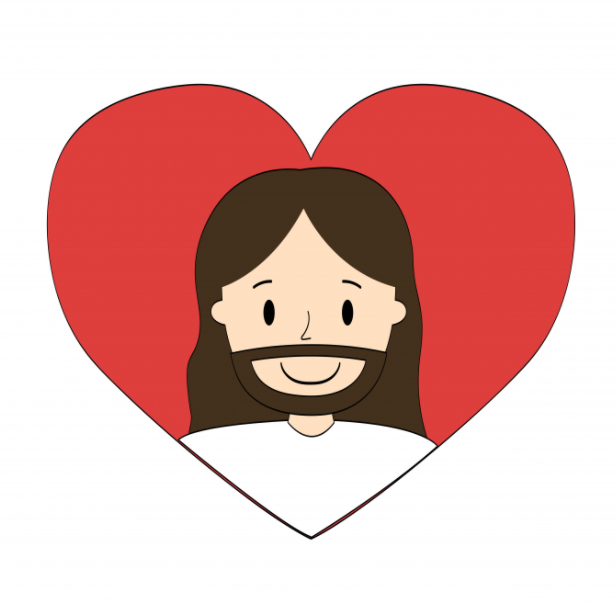 예수님의 말씀을 생각하는 우리
예수님의 모습을 닮아가는 우리
암송말씀
하나님이 이세상을 이처럼 
사랑하사 독생자를 주셨으니
누구든지 예수를 믿으면
멸망하지않고 영생을 얻으리로다

요한복음 3장 16절
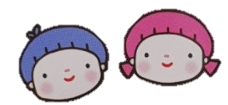 안녕 친구야
안녕! 친구야 정말 반가워
안녕! 친구야 보고 싶었어
하나님 사랑 꼭 꼭 꼭 꼭 담아서
너를 너를 너를 사랑해
천국에 들어가는 길은
천국에 들어가는 길은 예수님뿐 이지요
황금집으로 가는 길도 예수님뿐 이지요
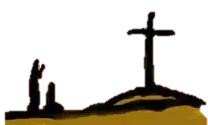 다른 길은 다른 길은 다른 길은 없어요
천국에 들어가는 길은 예수님뿐 이지요
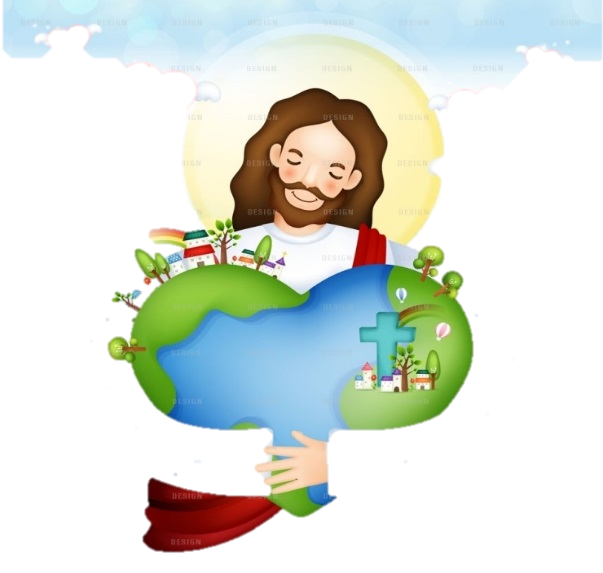 부활하신 예수님 찬양
부활하신 예수님 찬양
목소리 높여 와!생명주신 예수님 찬양
내 마음 다해 찬양
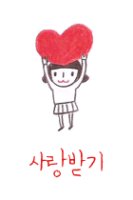 부활하신 예수님 찬양
나를 위해 십자가에
달리신 예수님죽음을 이기시고
다시 사셨네 사셨네 와!!
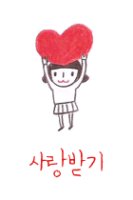 꼬마 선교사
나는 나는 꼬마 선교사
키도 작고 어리지만
누굴 만나든 어디를 가든
예수님이 최고라고 자랑할래요.
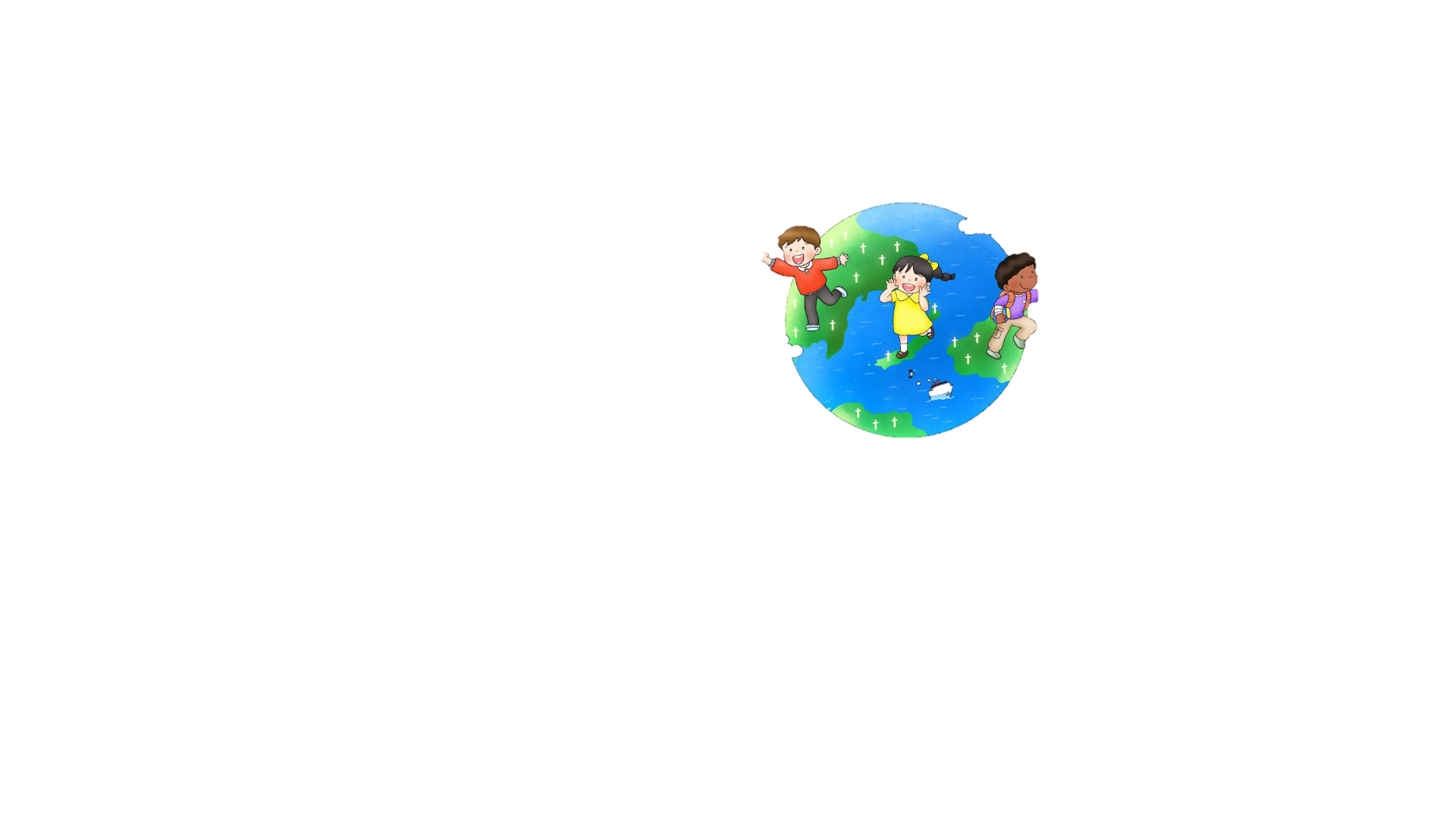 나는 나는 꼬마 선교사
키도 작고 어리지만
우릴 위해서 죽으신 주님
세상사람들에게 알려줄래요.
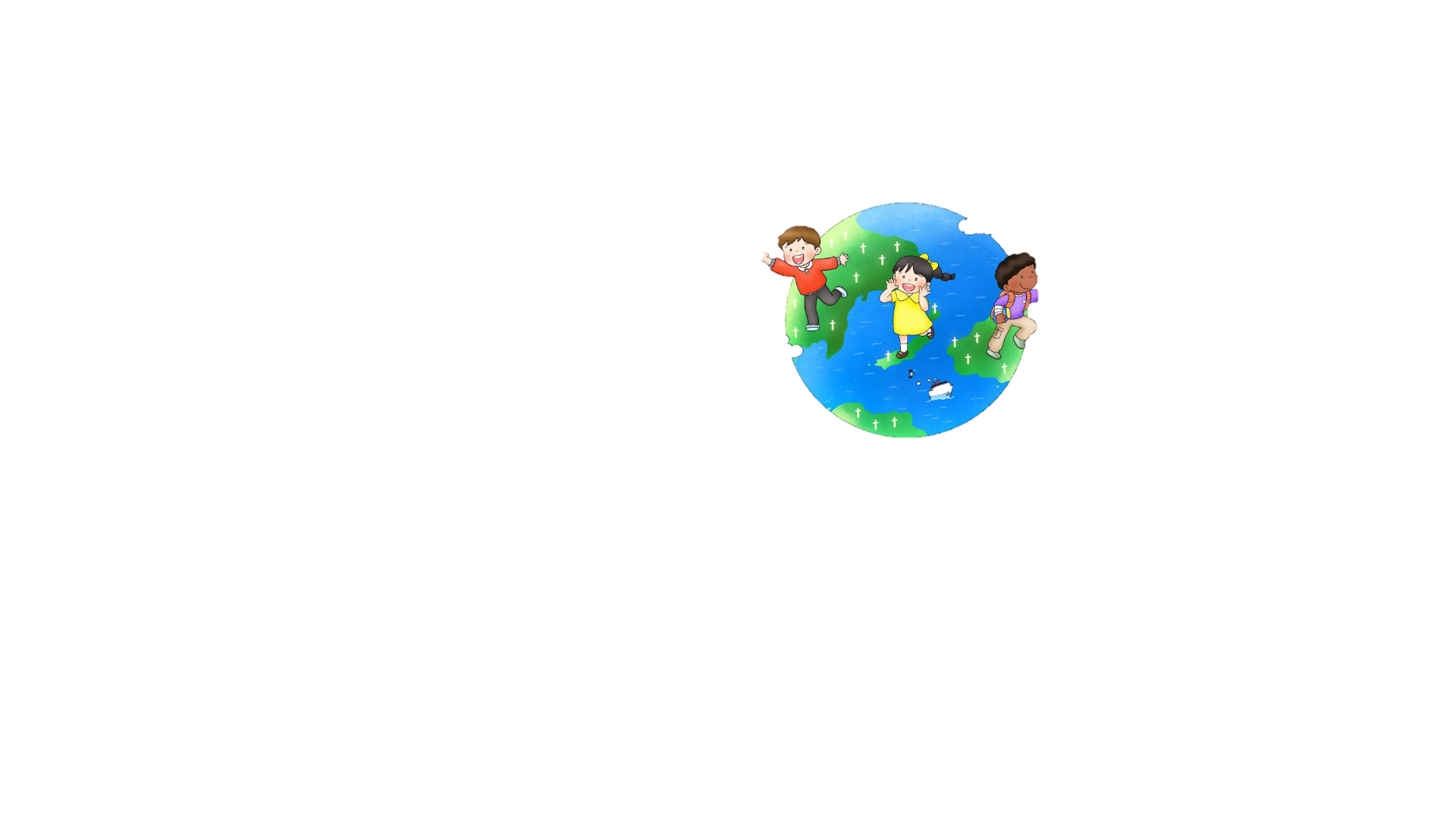 누굴 만나든 어디를 가든
예수님이 최고라고 자랑할래요
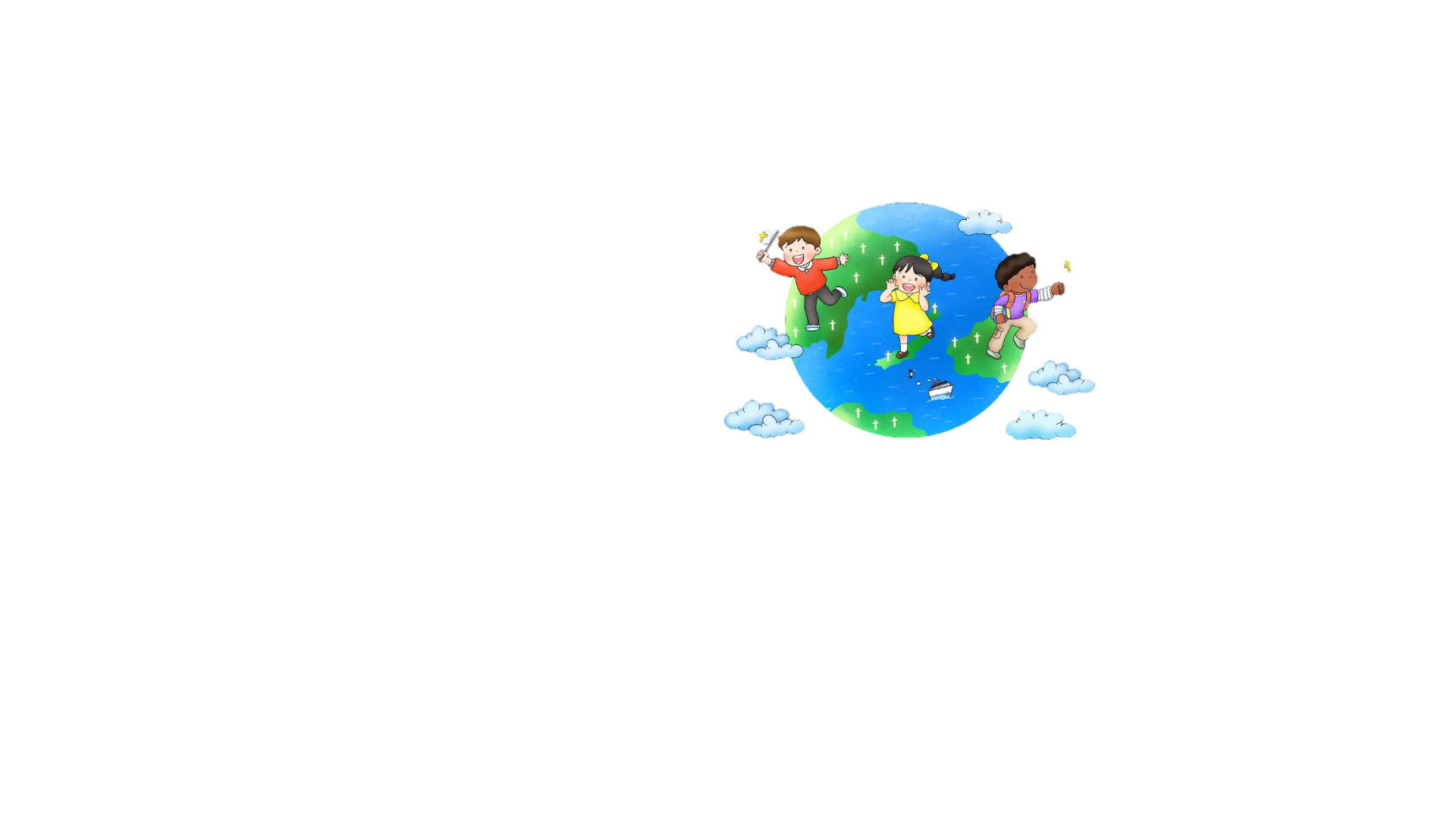 하나님의 아들 사람의 몸을 입고
이 땅에 오신 예수님은 
우리의 왕이 되셨네
그 분은 섬김의 종으로 
죽기까지 우리를 위하여 
나에게 너에게 우릴 위해 오셨어요
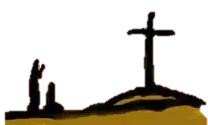 예배
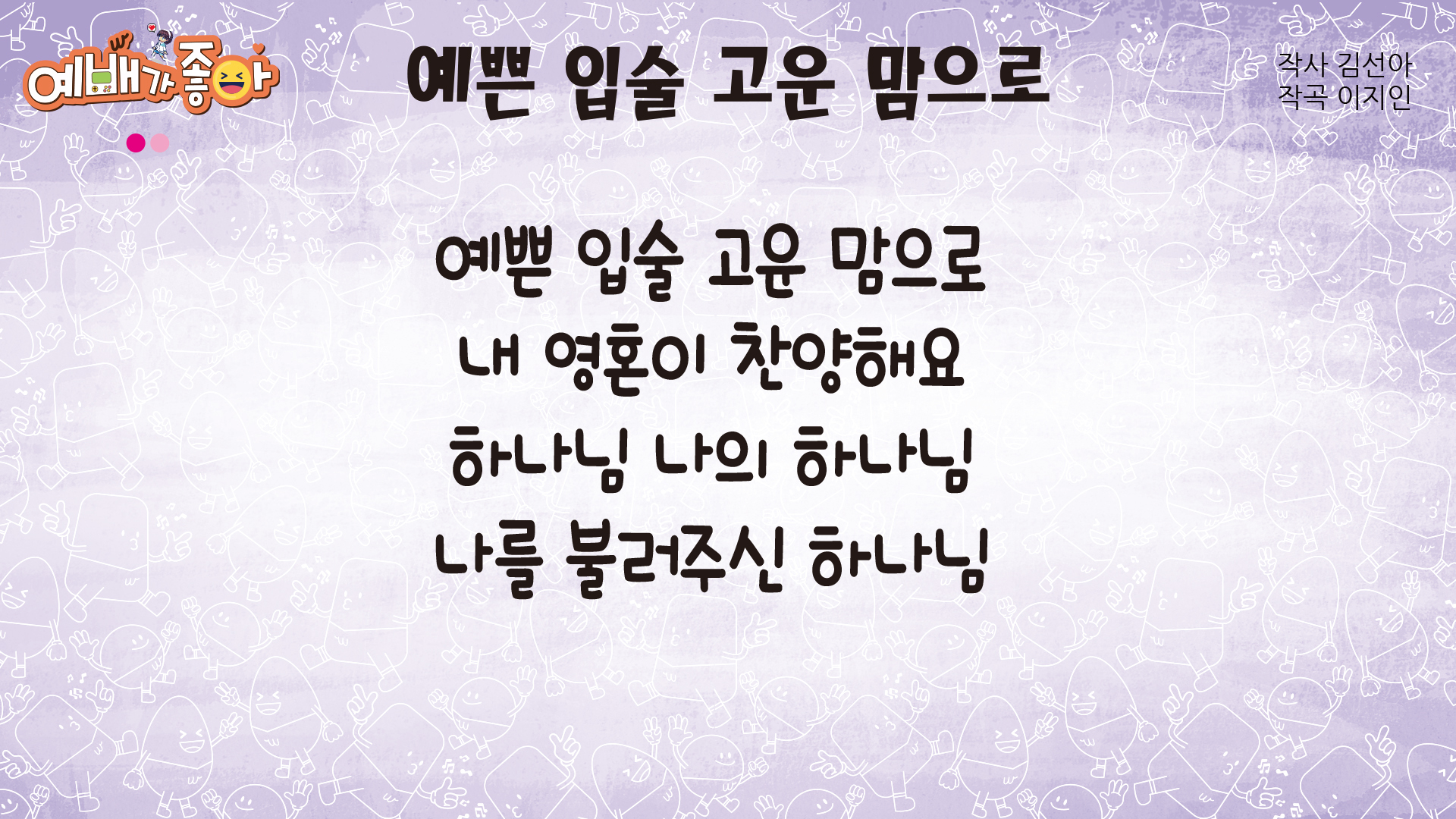 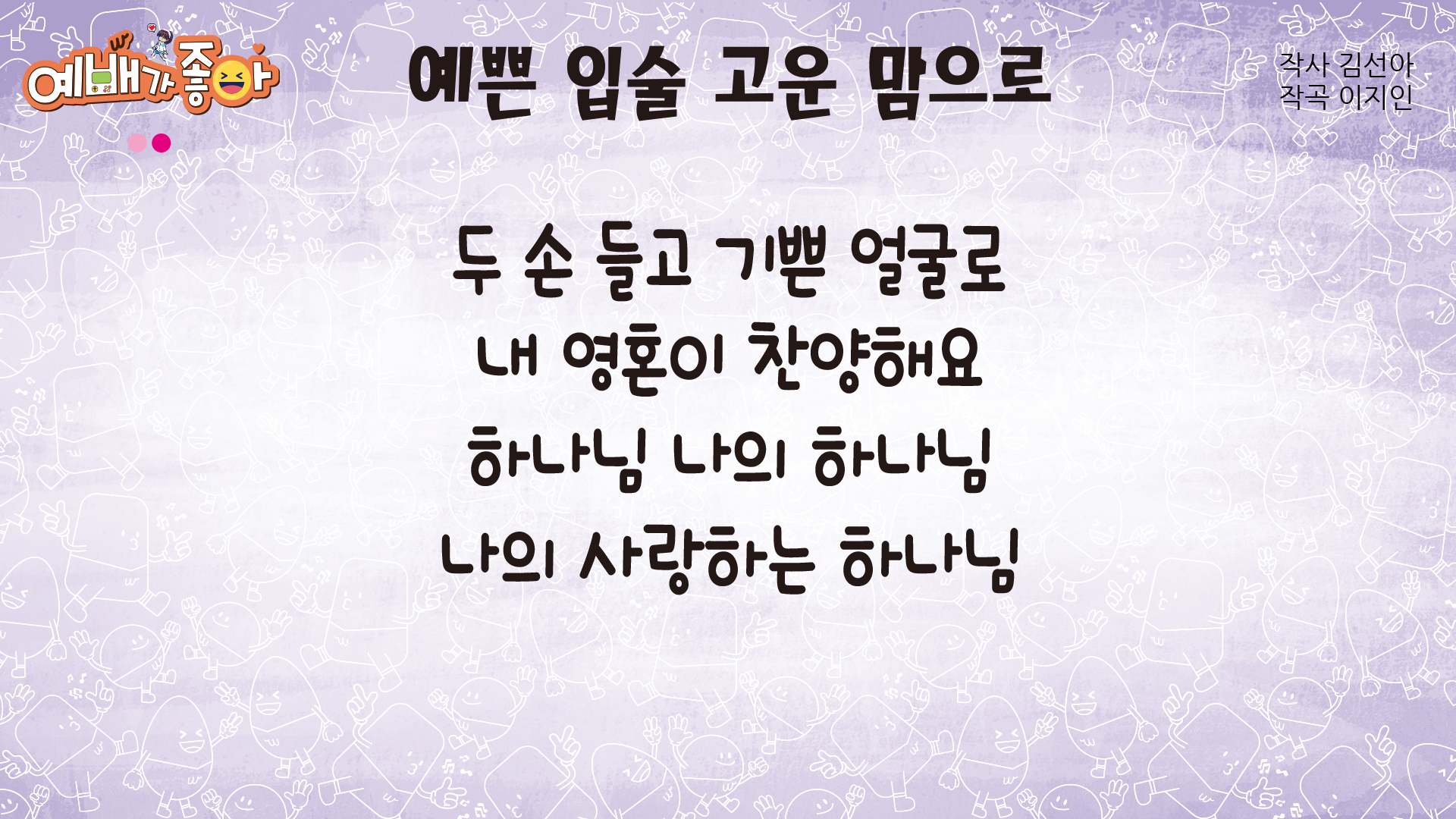 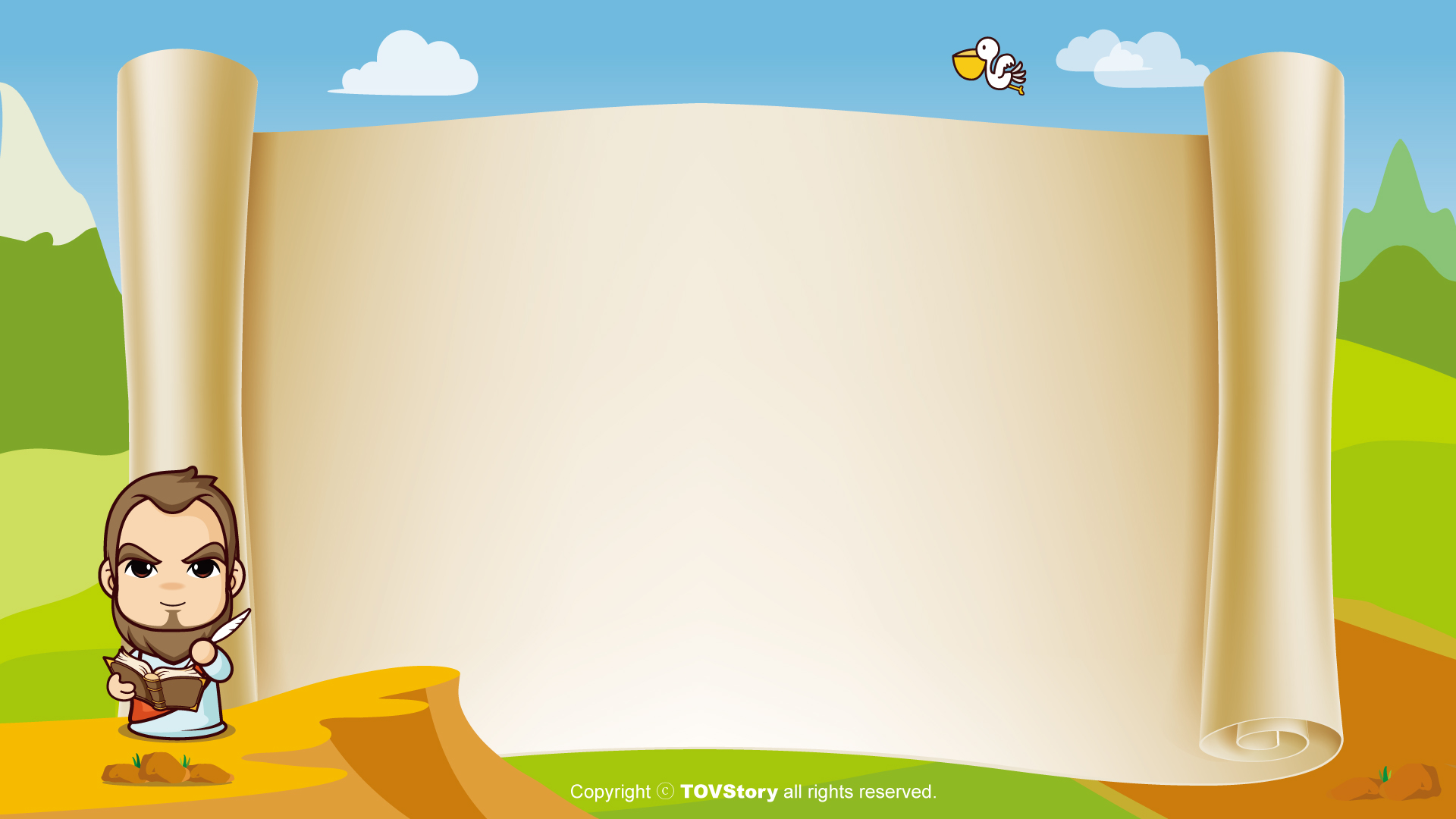 사도신경
전능하사 천지를 만드신
하나님 아버지를 내가 믿사오며,
그 외아들 우리 주
예수 그리스도를 믿사오니,
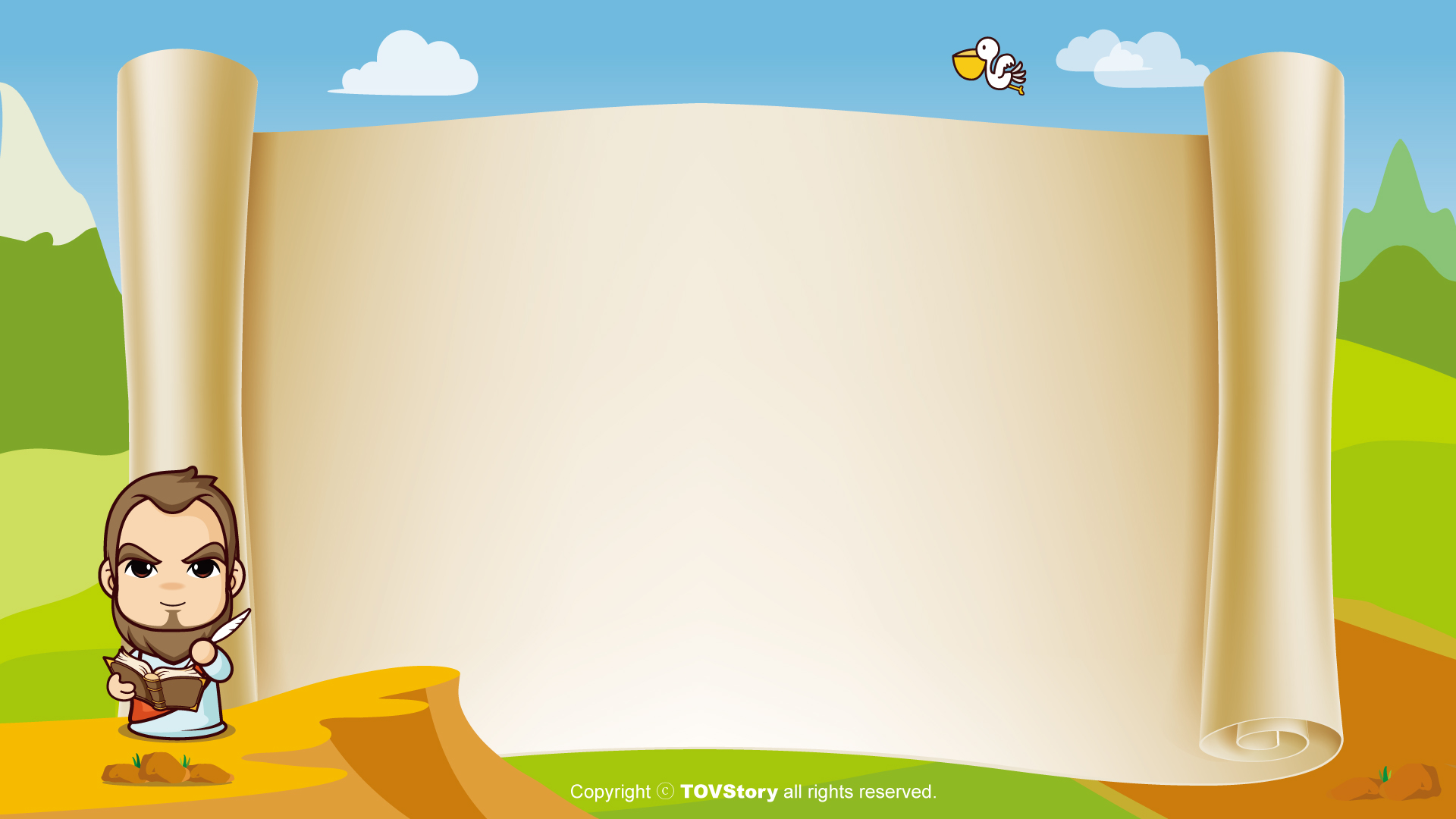 사도신경
이는 성령으로 잉태하사
동정녀 마리아에게 나시고,
본디오 빌라도에게 고난을 받으사,
십자가에 못박혀 죽으시고,
장사한 지 사흘 만에 죽은 자
가운데서 다시 살아나시며,
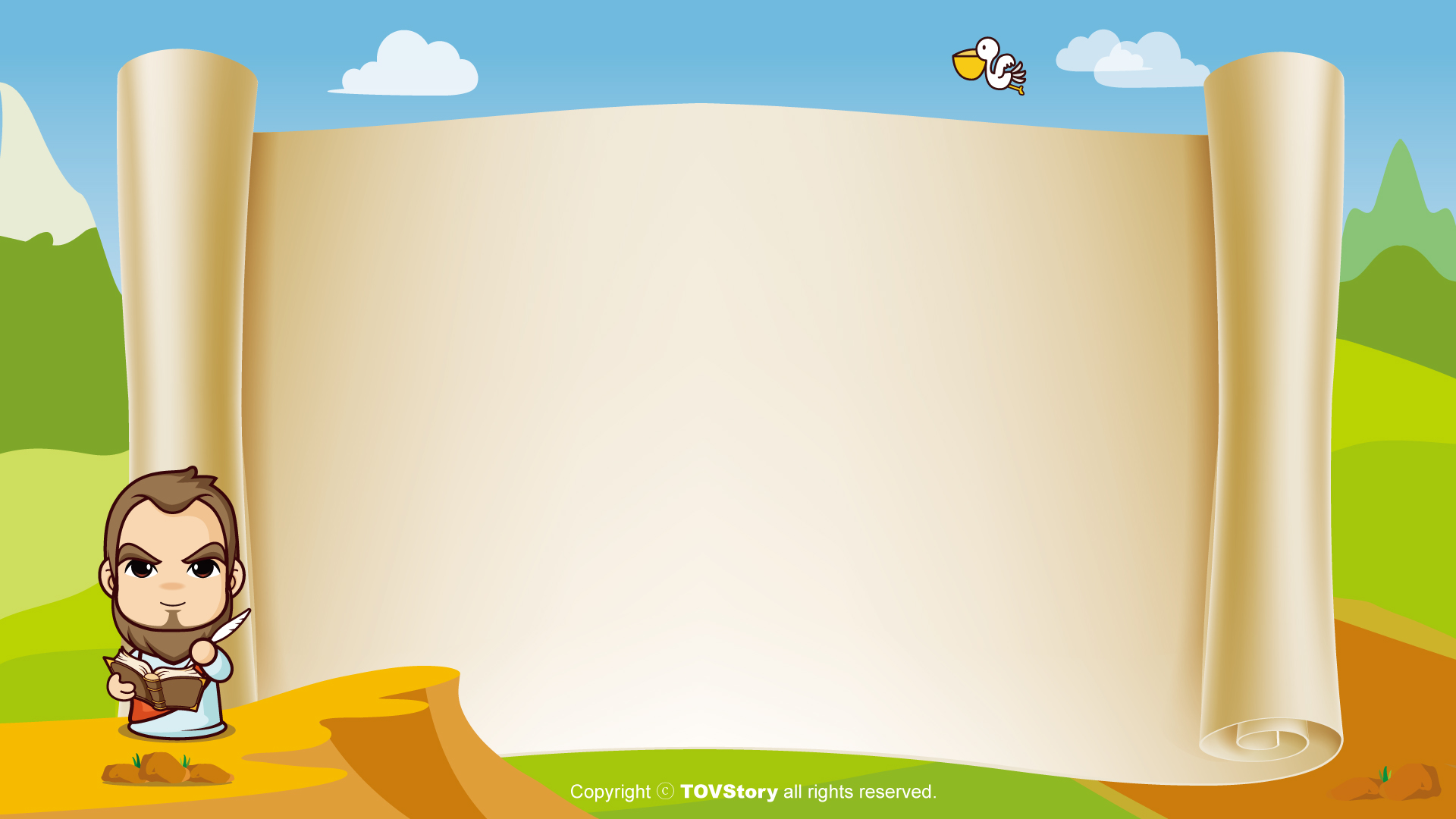 사도신경
하늘에 오르사,
전능하신 하나님 우편에 앉아
계시다가, 저리로서 산 자와
죽은 자를 심판하러 오시리라.
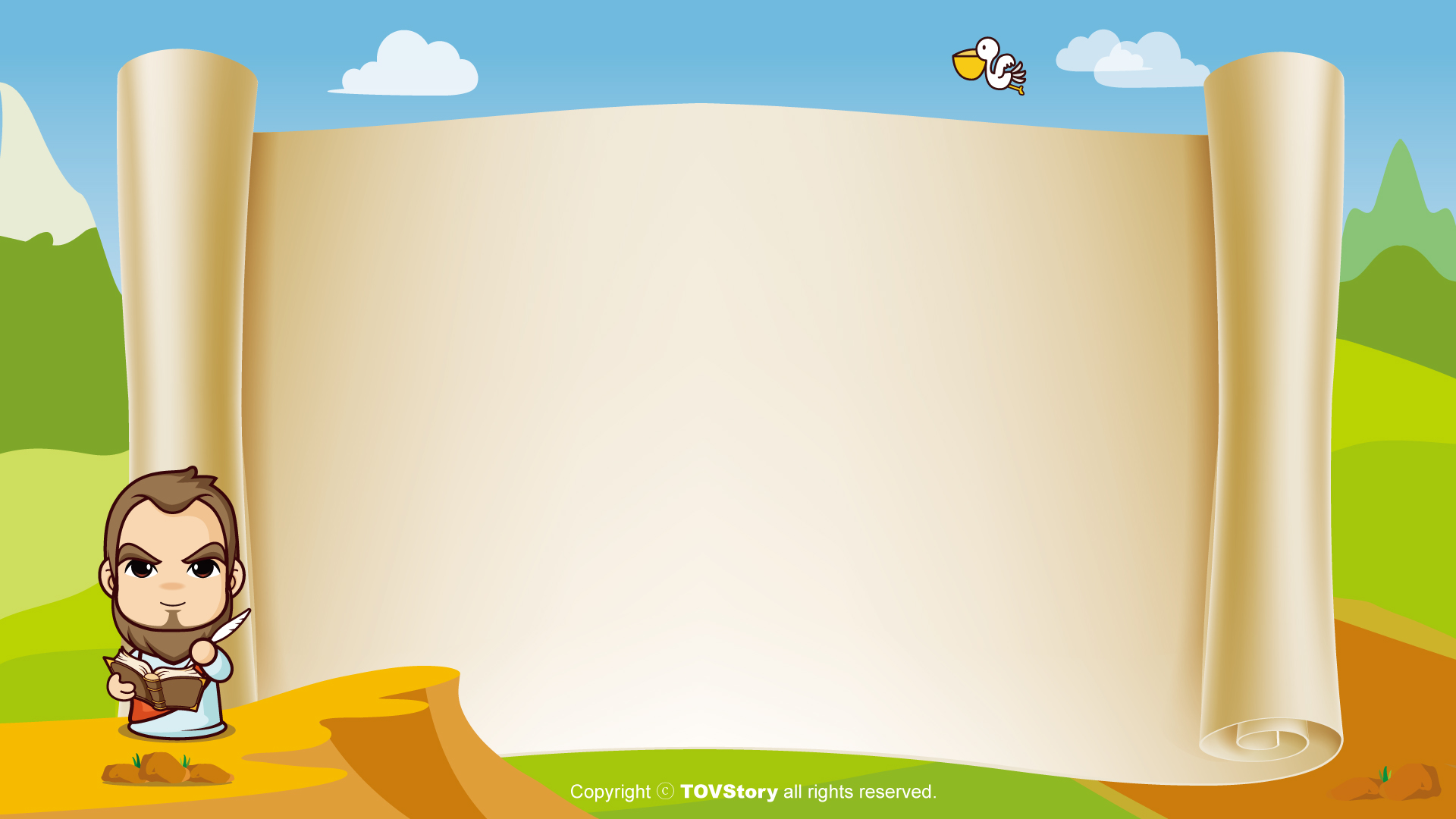 사도신경
성령을 믿사오며, 거룩한 공회와,
성도가 서로 교통하는 것과, 
 죄를 사하여 주시는 것과,
몸이 다시 사는 것과,
영원히 사는 것을 믿사옵나이다.
아멘
손 손 손 예쁜 손은 어떤 어떤 손일까?
손 손 손 예쁜 손은 어떤 어떤 손일까? 하나님께 두 손모아 기도하는 손친구에게 맛있는것 나눠주는 손
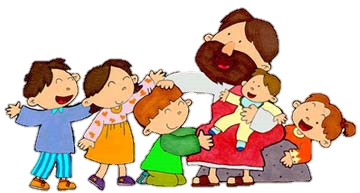 입 입 입 예쁜 입은 어떤 어떤 입일까?입 입 입 예쁜 입은 어떤 어떤 입일까? 하나님께 기쁘게 찬양하는 입울고있는 친구를 달래주는 입
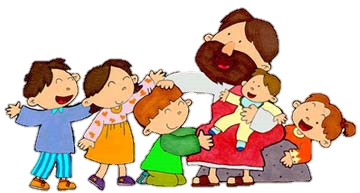 발 발 발 예쁜 발은 어떤 어떤 발일까?발 발 발 예쁜 발은 어떤 어떤 발일까? 하나님께 예배하러 교회가는 발믿음 없는 친구를 전도하는 발
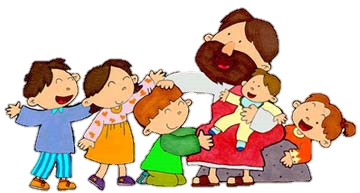 대표기도
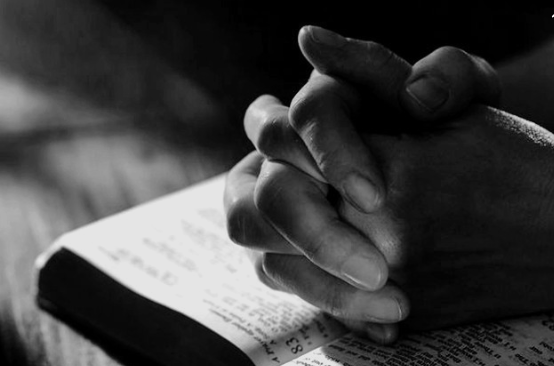 말씀속으로
좋아 좋아 좋아 좋아 하나님 말씀
신나 신나 신나 신나 말씀 듣는 것
하나님 말씀 들려주세요
말씀 속으로 슝~! 말씀 속으로 슝~~!
말씀
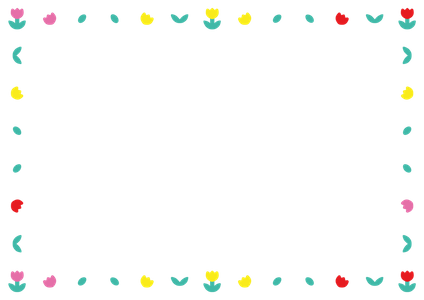 오늘의 말씀
‘우리는 부활의 증인’
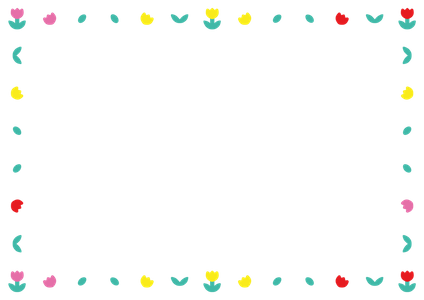 너희는 이 모든 일의 증인이라
누가복음 24장 48절
부활   증인
부활
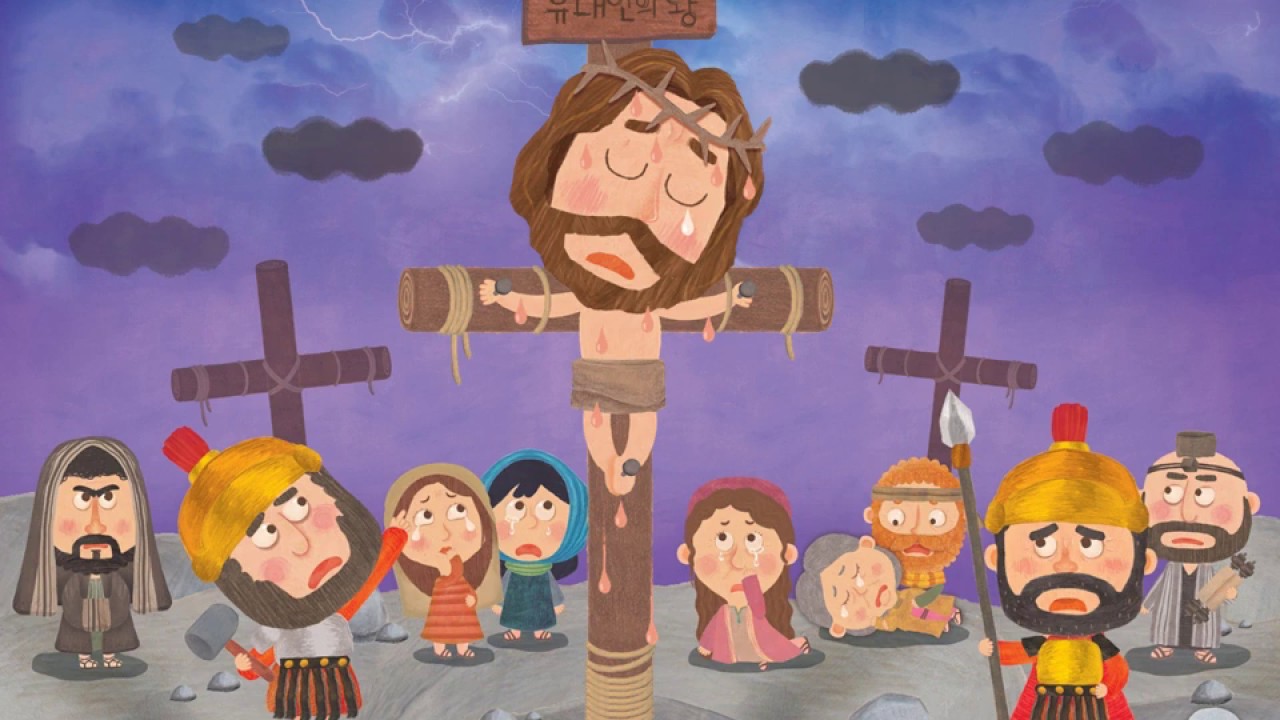 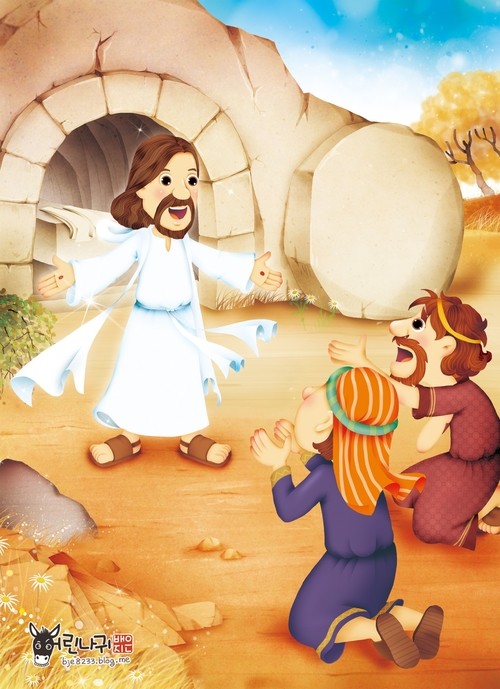 증인
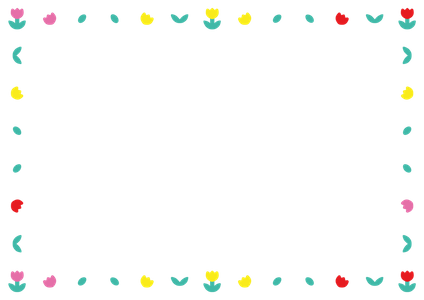 너희는 이 모든 일의 증인이라
누가복음 24장 48절
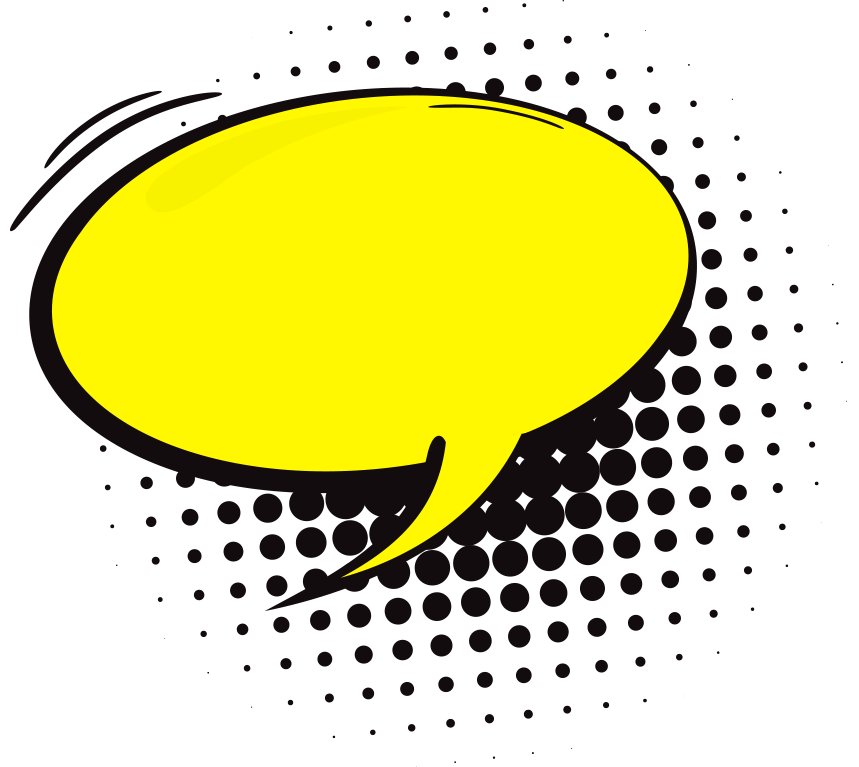 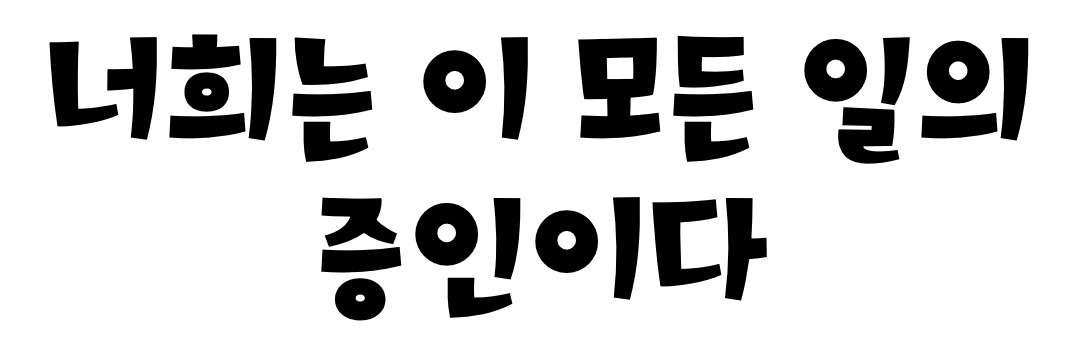 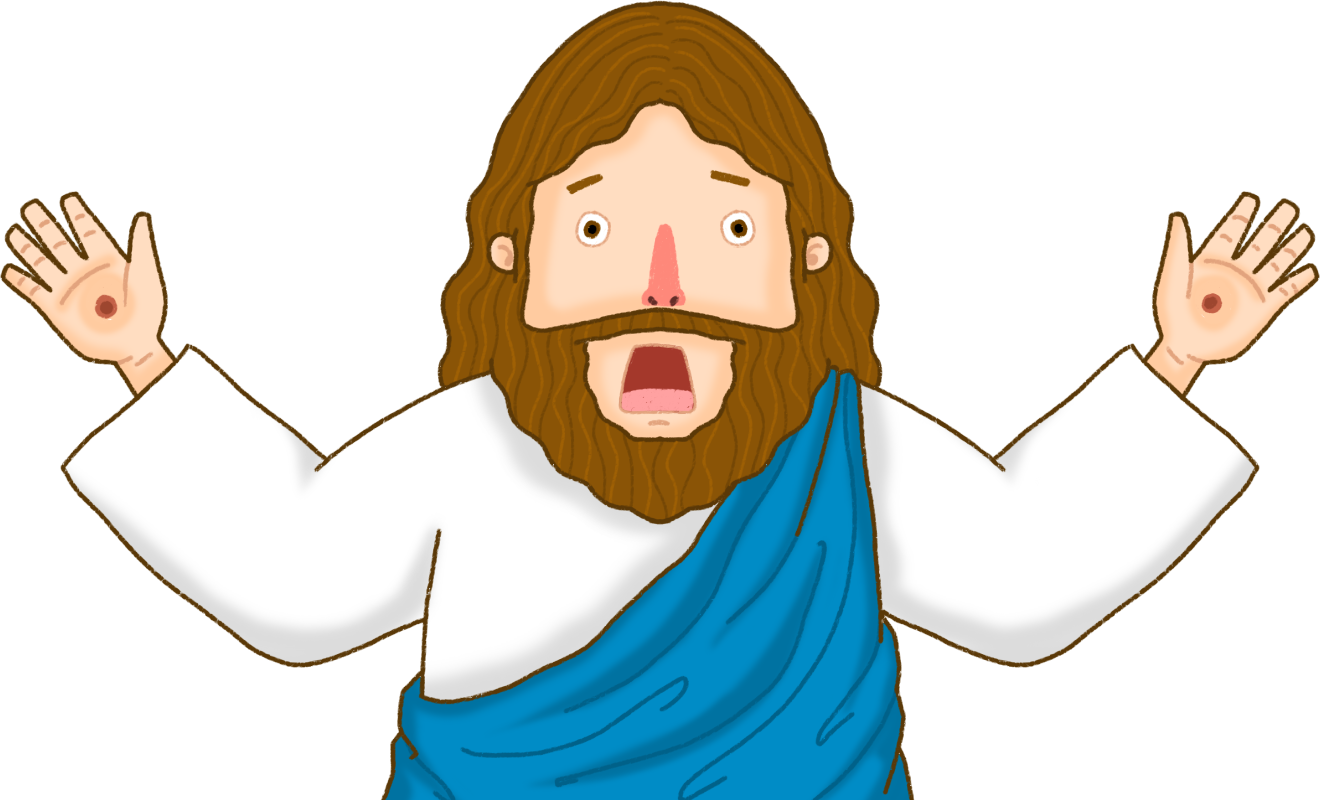 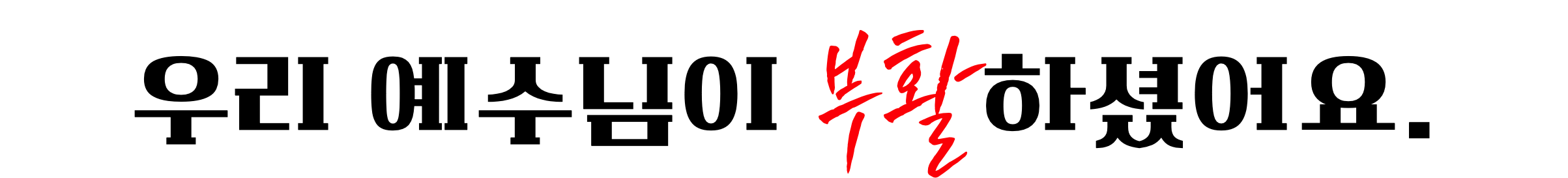 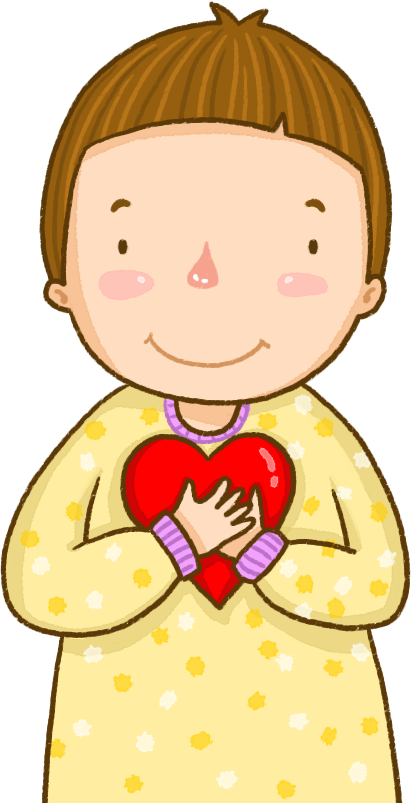 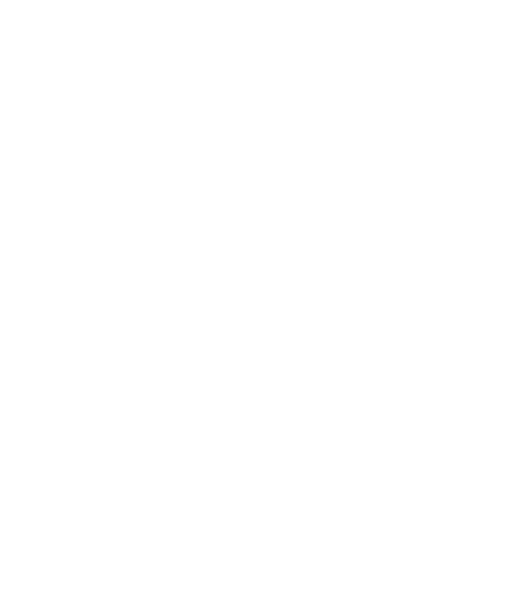 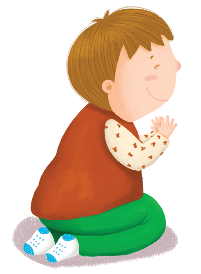 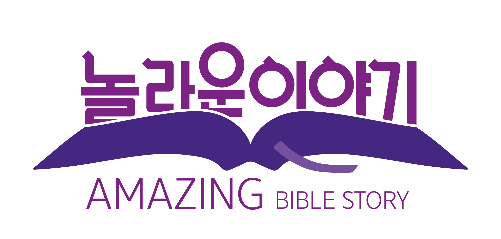 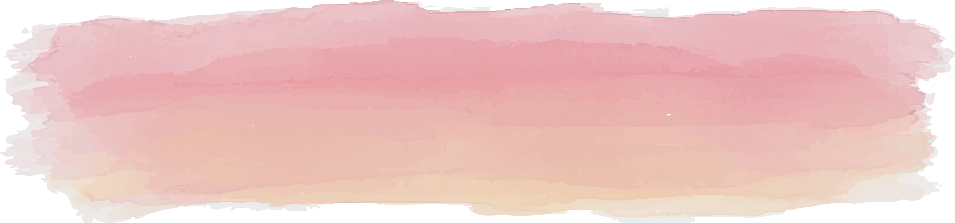 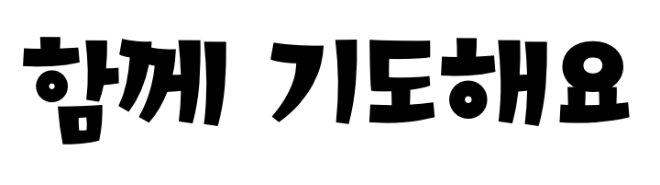 죽음을 이기고 부활하신 예수님,
우리는 예수님께서 부활하셨다는 것을 믿어요.
예수님을 통해 죄를 이길 수 있게 됐고 
하나님 나라에서 살게 된 것을 믿어요.
우리 모두가 성령님의 능력으로 
예수님의 증인이 되길 원합니다. 
성령님 도와주세요.
예수님의 이름으로 기도합니다. 아멘.
헌금 시간
동전 하나 동전 둘 
칠일 동안 모아서 
하나님께 드려요 
기쁨으로 드려요
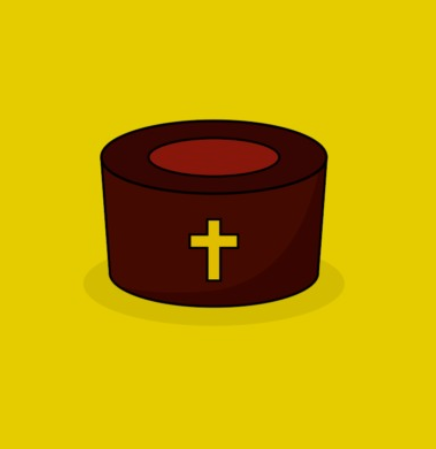 먹고 싶고 갖고 싶은 
욕심도 있지만 
예쁜 마음 정성모아 
하나님께 드려요
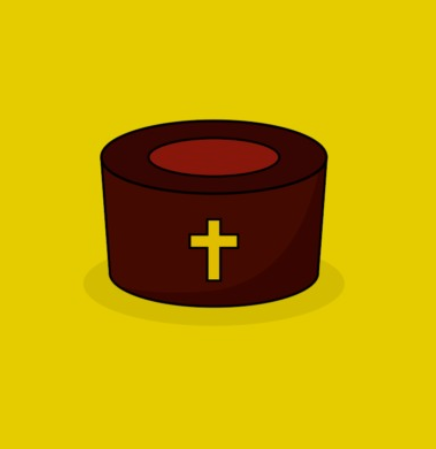 헌금 기도
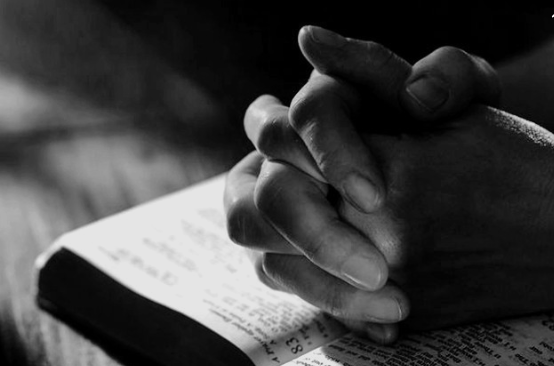 광고
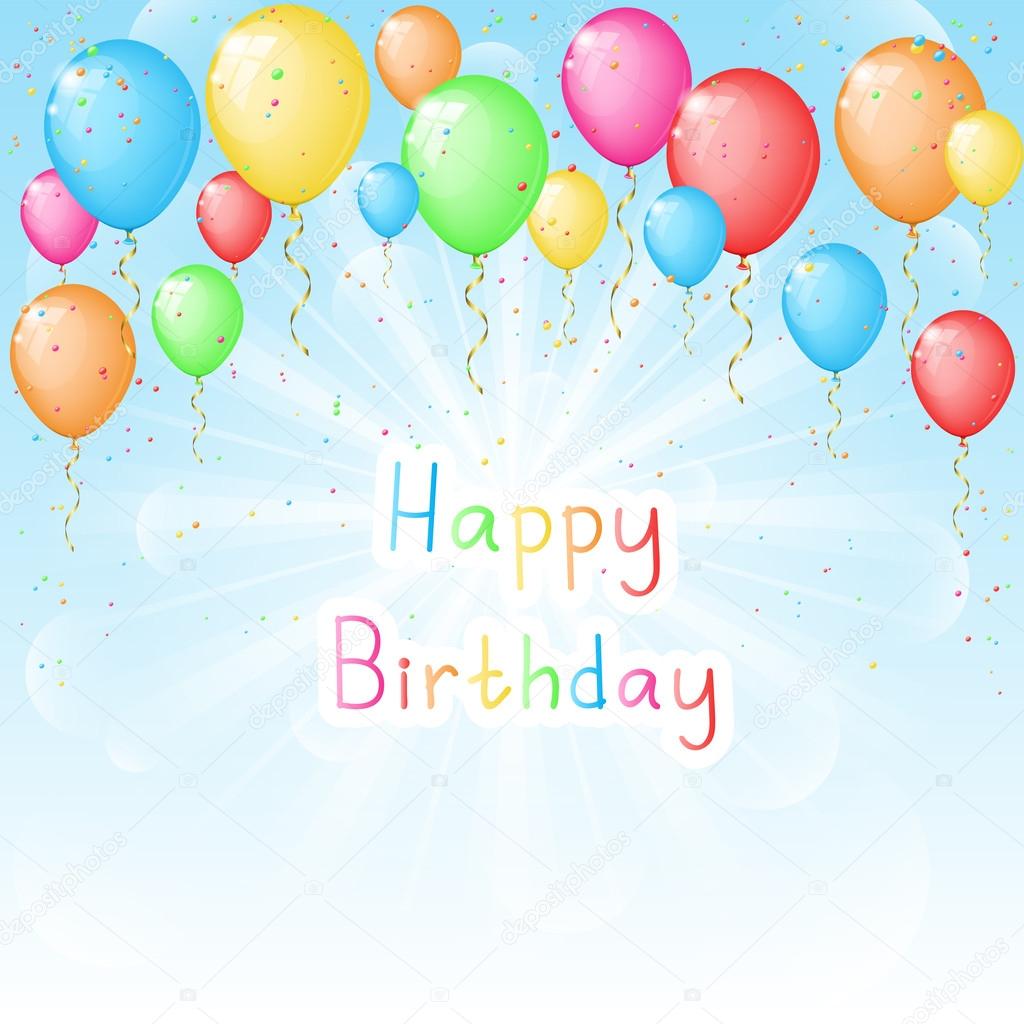 4월
생일축하
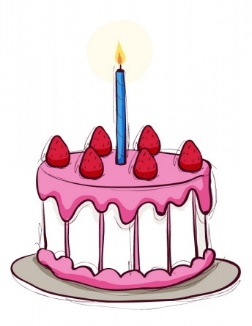 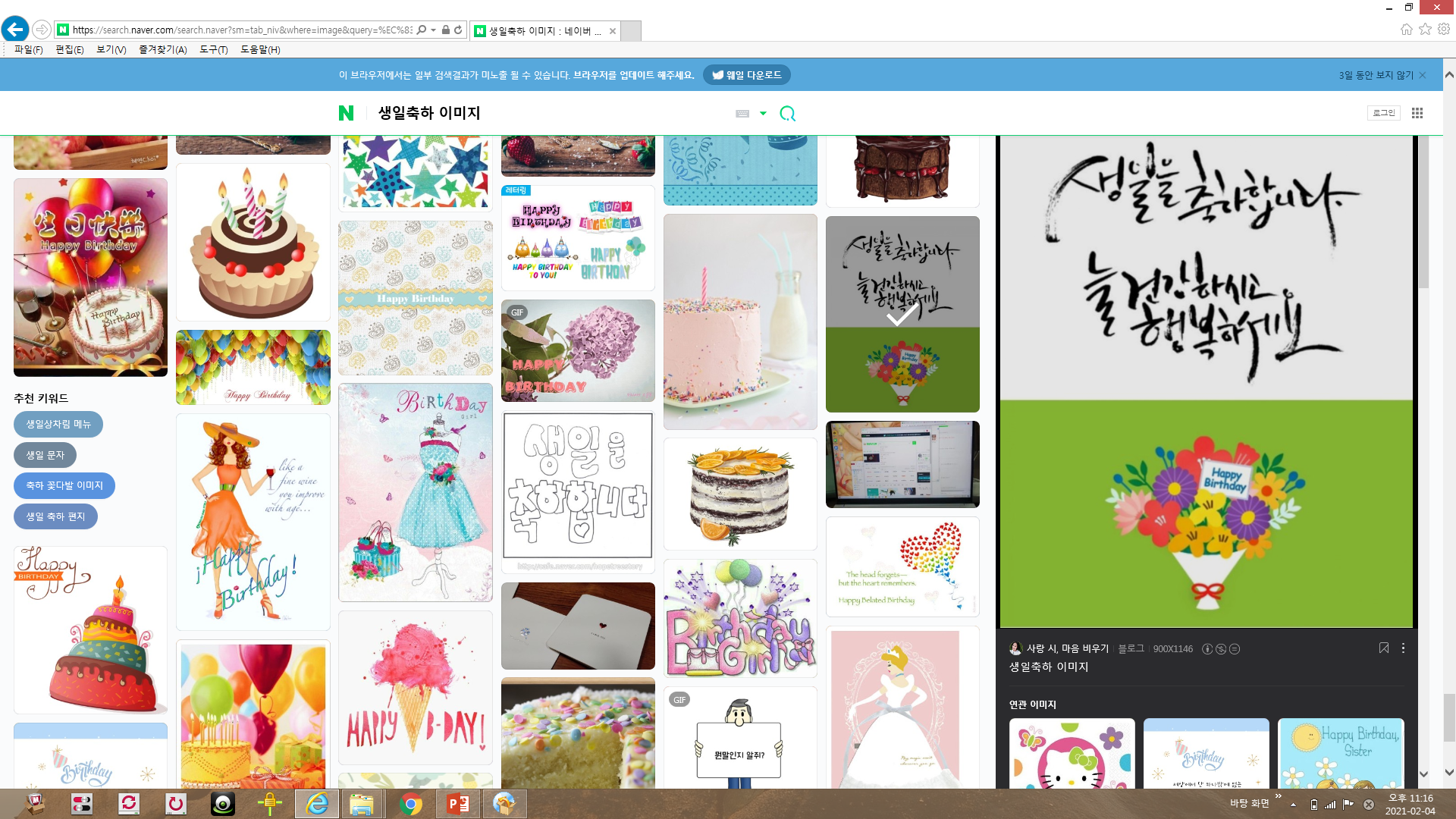 서주원
서호원
박로빈
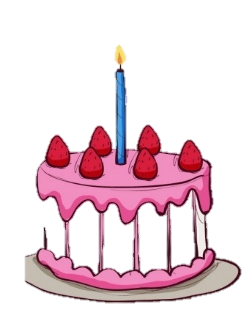 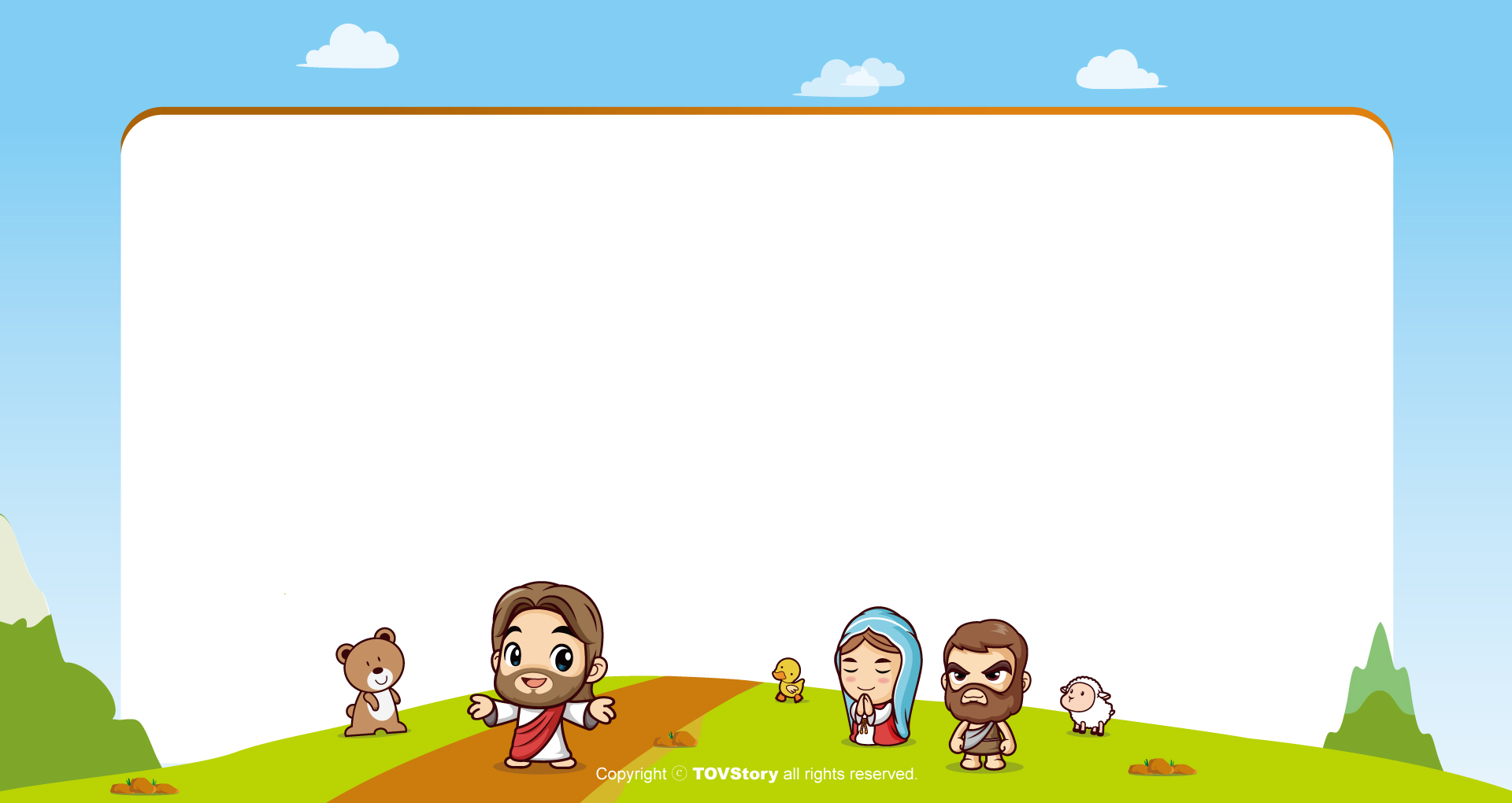 주기도문
하늘에 계신 우리 아버지여,
이름이 거룩히 여김을 받으시오며,
나라가 임하시오며,
뜻이 하늘에서 이루어진 것같이
땅에서도 이루어 지이다.
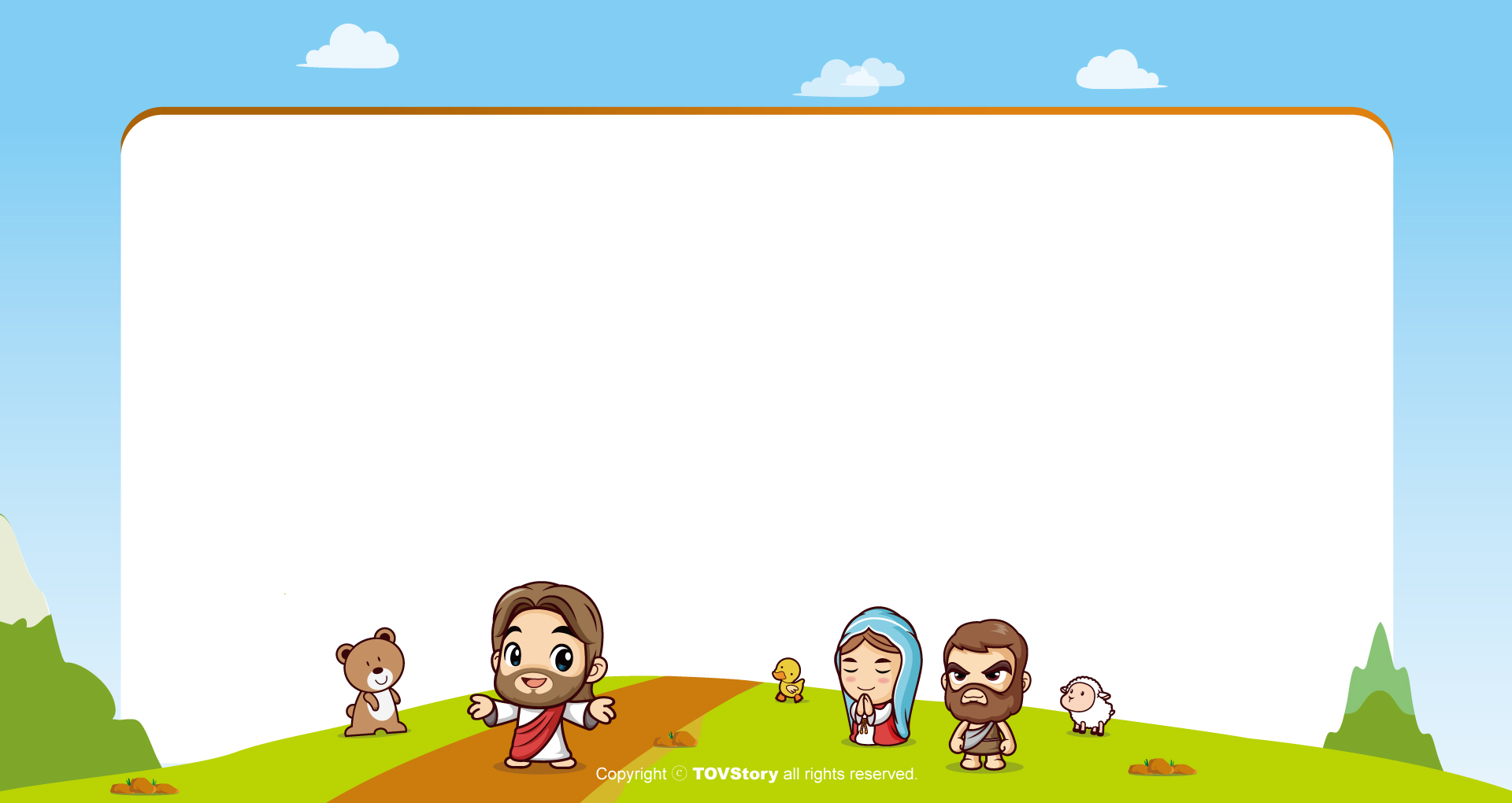 주기도문
오늘 우리에게 일용할 양식을 주시옵고,
우리가 우리에게 죄 지은 자를
사하여 준 것같이
우리 죄를 사하여 주시옵고,
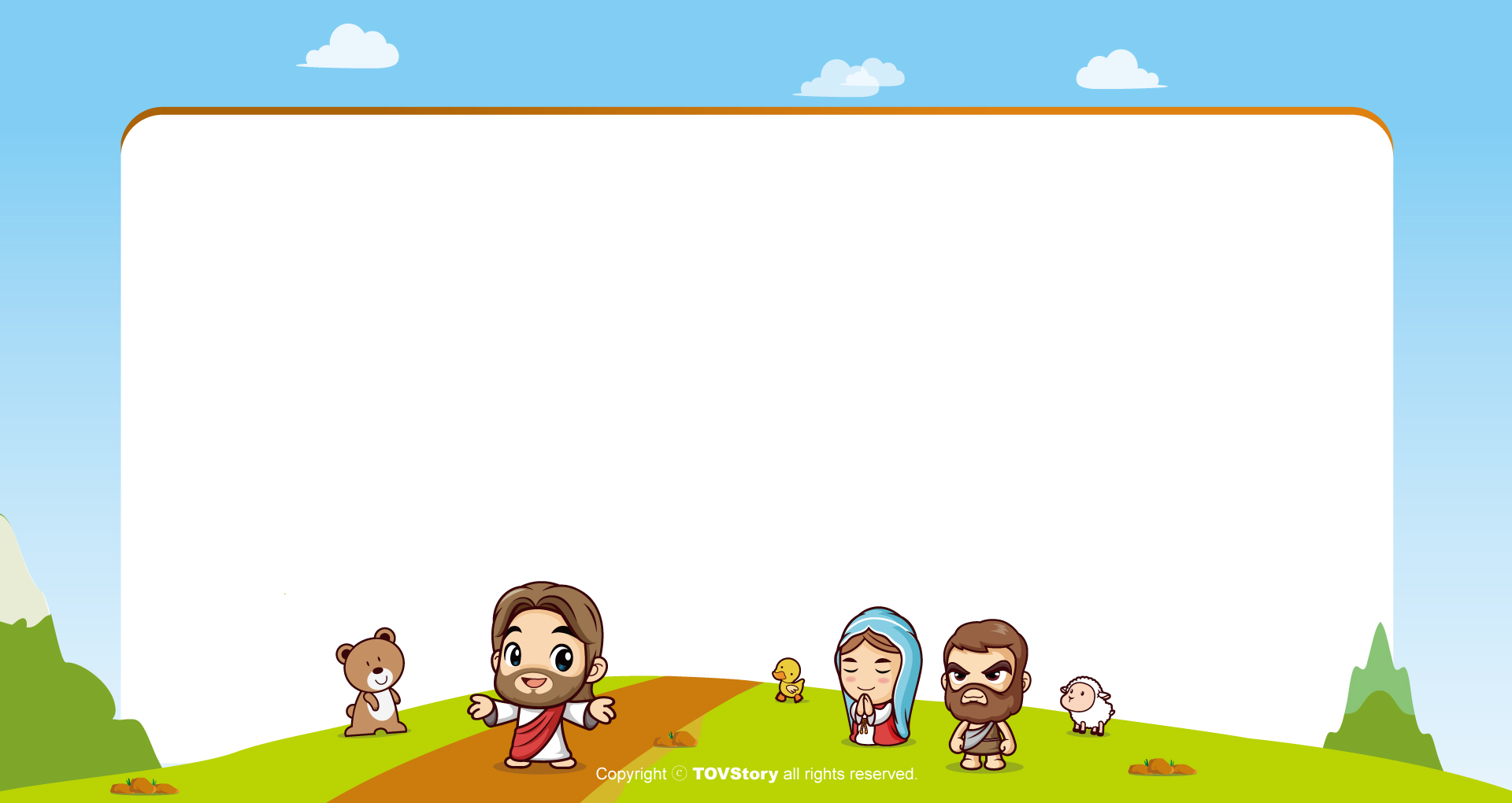 주기도문
우리를 시험에 들게 하지 마시옵고,
다만 악에서 구하시옵소서.
나라와 권세와 영광이 아버지께
영원히 있사옵나이다.
 아멘.
감사합니다.